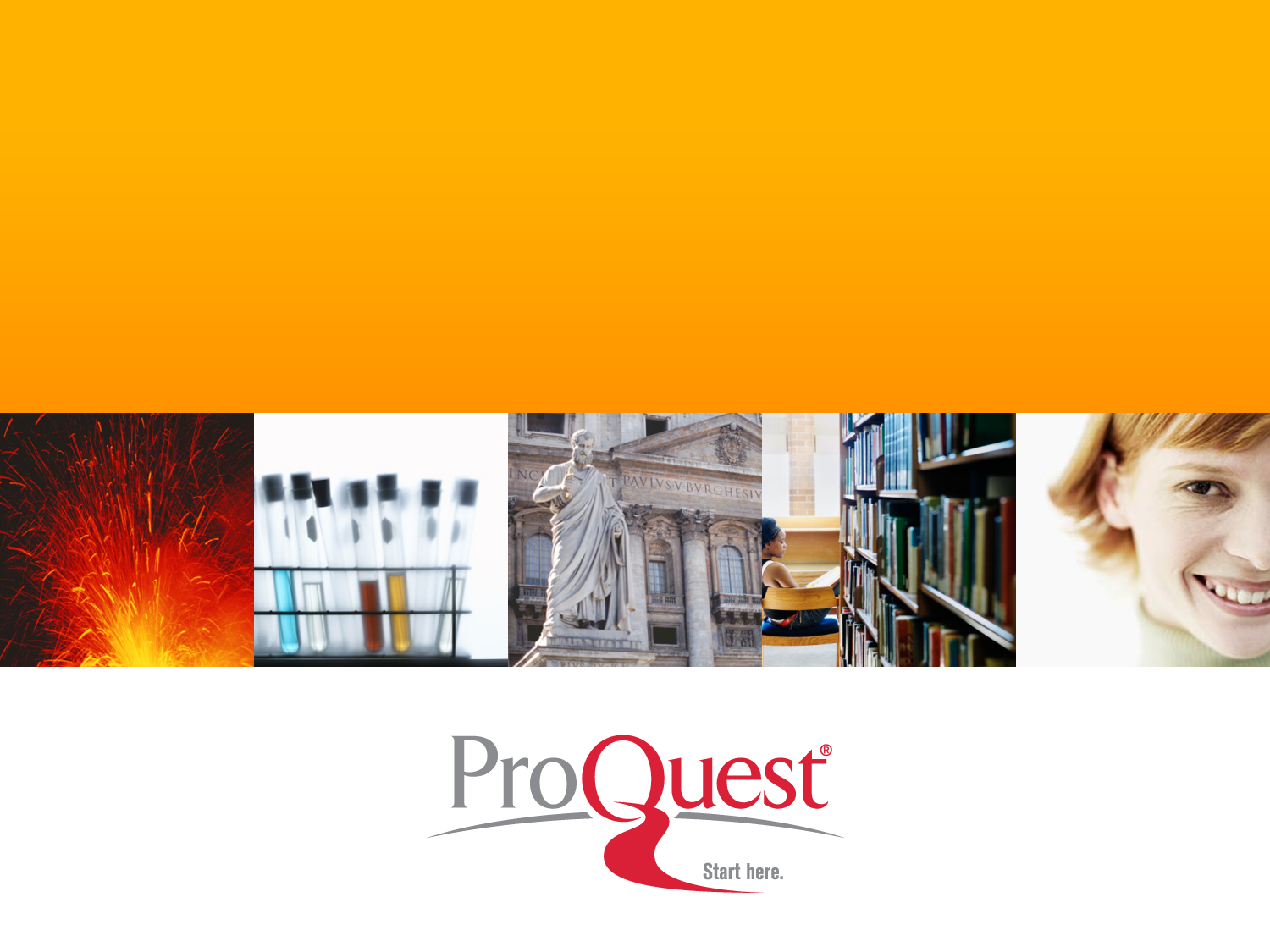 IEEE
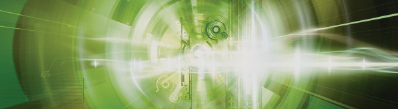 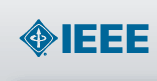 … Our Agenda …
Specifications of IEEE Xplore® Digital Library
Searching & Filtering Results
Personalization (IEEE Personal Account)
Browsing Journals & Magazines
Browse Conference Proceedings
Browse IEEE Online Standards Dictionary
Additional IEEE Support (Tutorials - FAQs)
IEEE Xplore Mobile
IEEE = Leader in Technology: 
Institute of Electrical and Electronics Engineers
It ‘s Containing:
#1 journal in Electrical and Electronic Engineering 
17 of the top 20 journals in Electrical and Electronic Engineering 
8 of the top 10 journals in Telecommunications 
6 of top 10 journals in Computer Science, Hardware & Architecture 
3 of the top 5 journals in Computer Science, Cybernetics
3 of the top 5 journals in Automation & Control Systems
# 1 in Artificial Intelligence
# 1 in Information Systems
# 1 in Transportation Science
# 3 in Robotics
# 5 in Biomedical Engineering
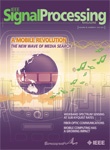 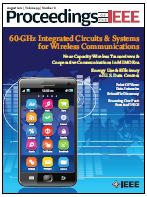 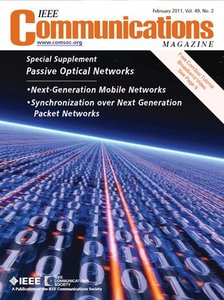 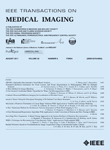 IEEE Journals Continue to Dominate Citation Rankings: Journal Citation Reports.- accessed: 15 March 2013.- available at: http://www.ieee.org/publications_standards/publications/journmag/journalcitations.html
Journal Citation Report Results, by Impact Factor: The ISI JCR presents “quantifiable statistical data that provides a systematic, objective way to evaluate the world’s leading journals” (2010 report released June 2011)
Coming in 2013 – Patent Data Integration to STM Publishers
IEEE
is 1st!
IEEE is cited nearly               3x more than any other publisher
Source: 1790 Analytics 2011
U.S. patent references from the top 25 patenting organizations to top publishers
Based on number of references to papers/standards/conferences 
33% of sci-tech citations by the top 25 patenting organizations are to IEEE papers
Top 10 Usage Countries - 2011 vs. 2012
Biggest Xplore users Five top corporate customers  2012
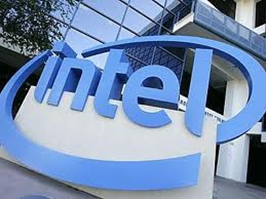 Depth of ContentIEEE Xplore Digital Library includes …
More than 3 millions full-text documents
158+ IEEE journals & magazines
1100+ annual IEEE conferences
3,000+ IEEE standards 
IET conferences, journals & magazines
Inspec index records for all articles
Backfile to 1988
Select legacy data back to 1872
Start your search here …
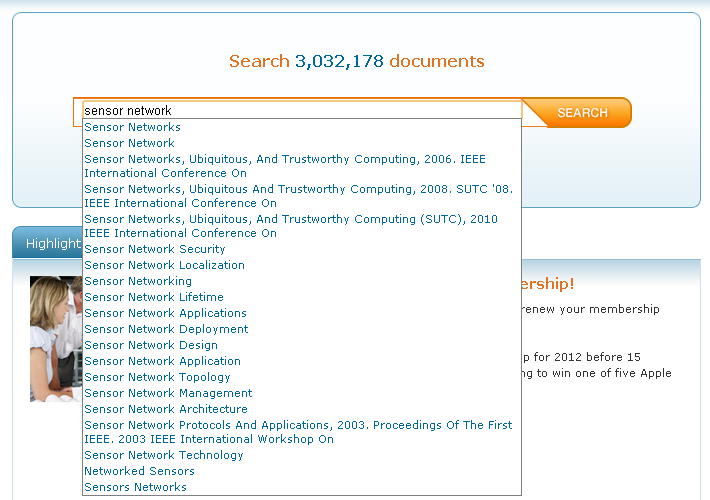 GLOBAL SEARCH BOX …
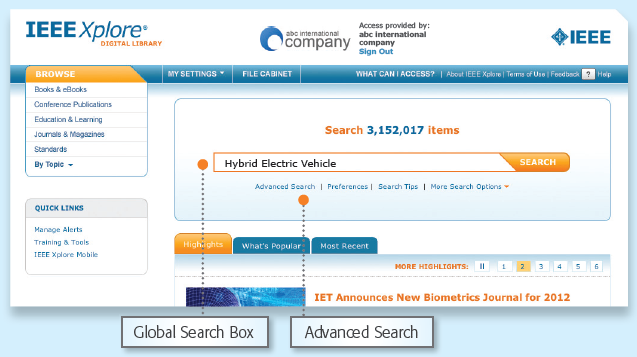 Filtering Your Results …
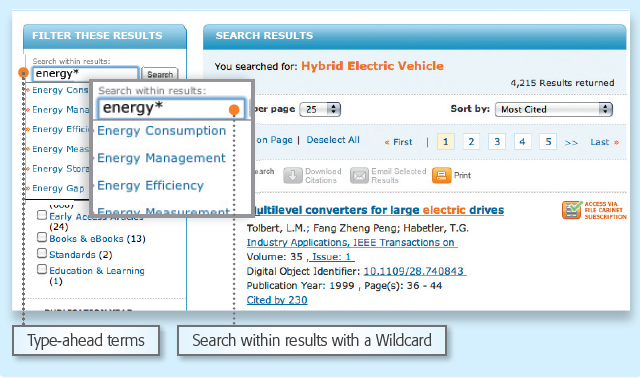 Launched in 2012 – Subscribed Content Filter
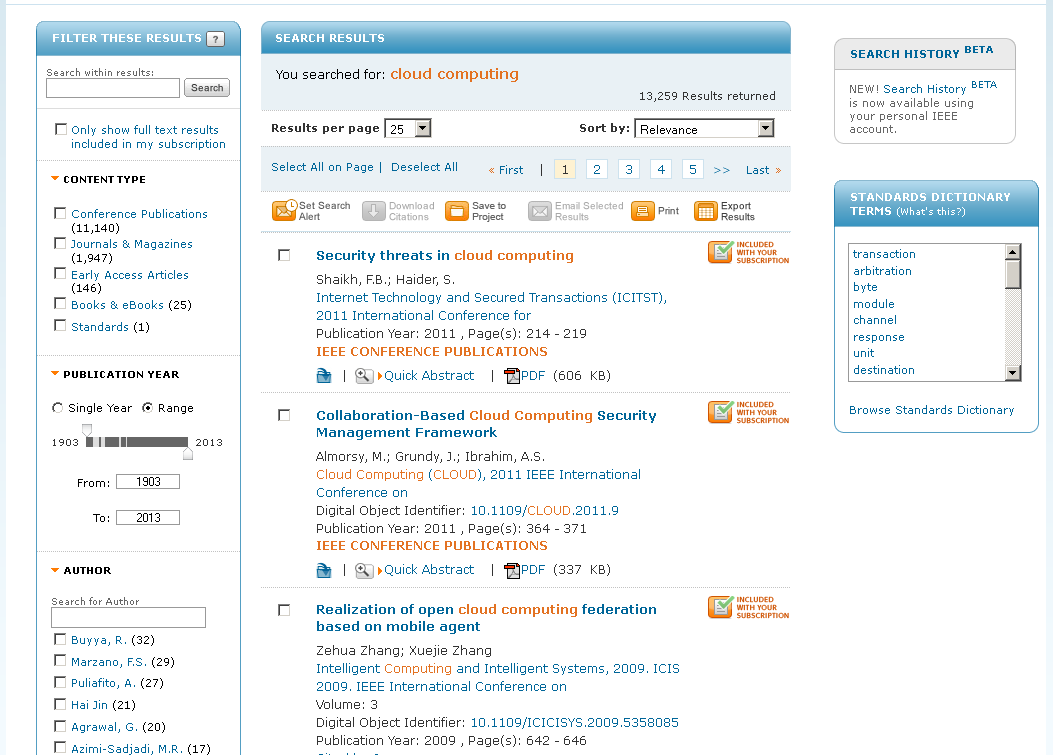 Refine your results with many facets …
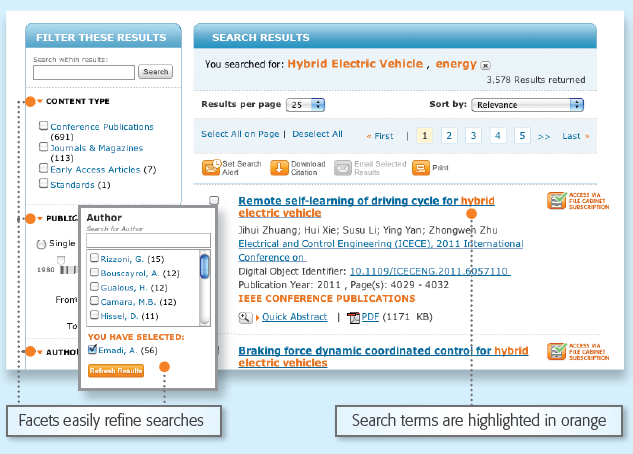 Clustering- Affiliation Search …
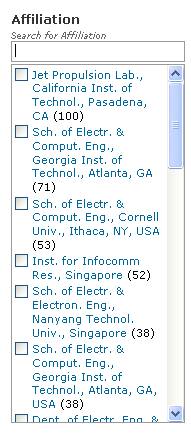 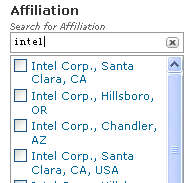 Top 25 affiliations by record count
Look for a special affiliation name, city name or country name
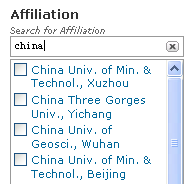 Clustering- More Facets …
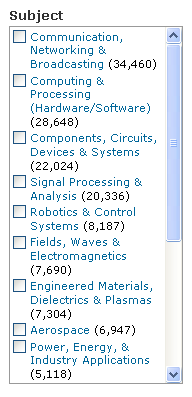 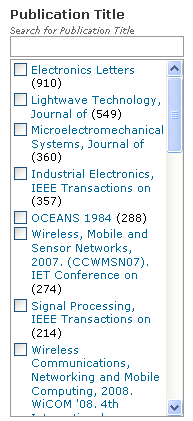 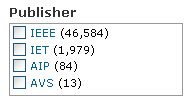 16 subjects from IEEE thesaurus
Clustering- Locate Conference
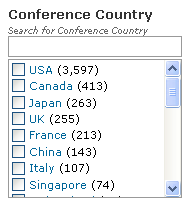 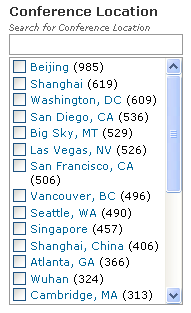 Search Results : saving, sorting and many actions
Abstract Plus: Retrieve All Related Articles
AbstractPlus – Date fieldsPre published date & Final published date
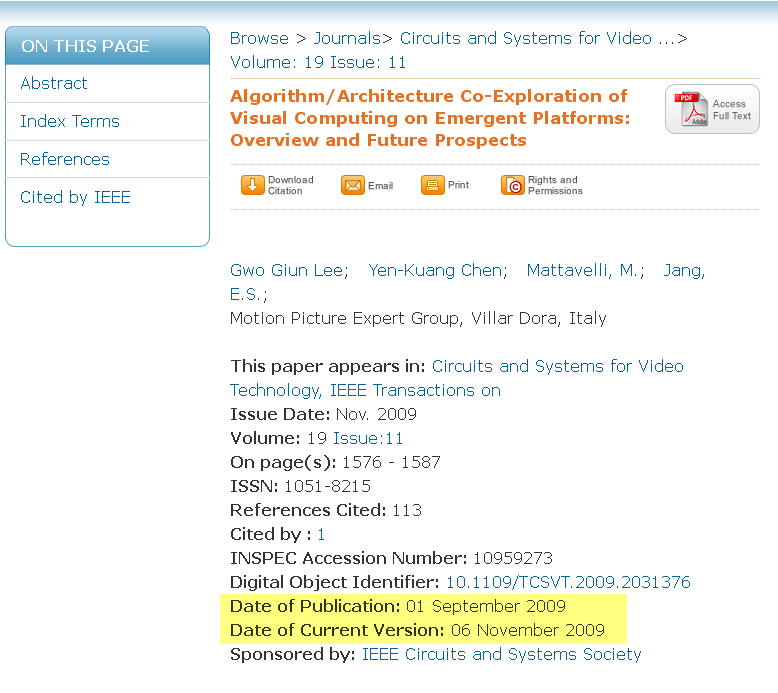 [Speaker Notes: Date of publication shows it was an early access paper, Date of Current Version is when it was published in it’s final format]
Expanded Index Terms …
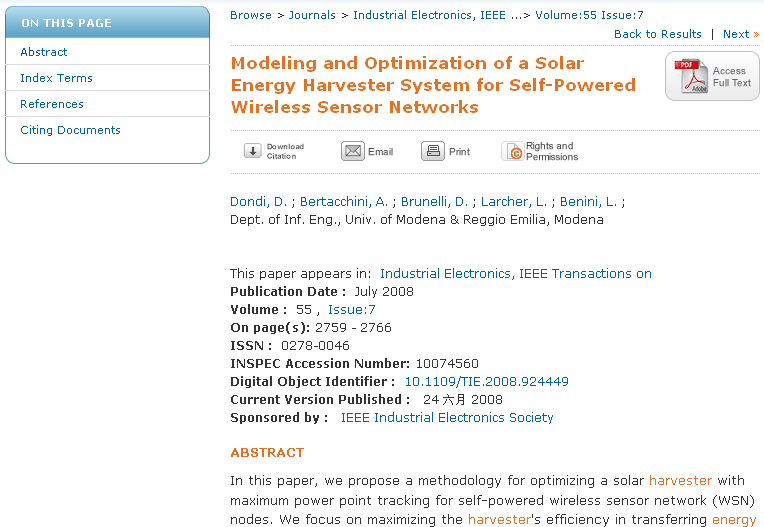 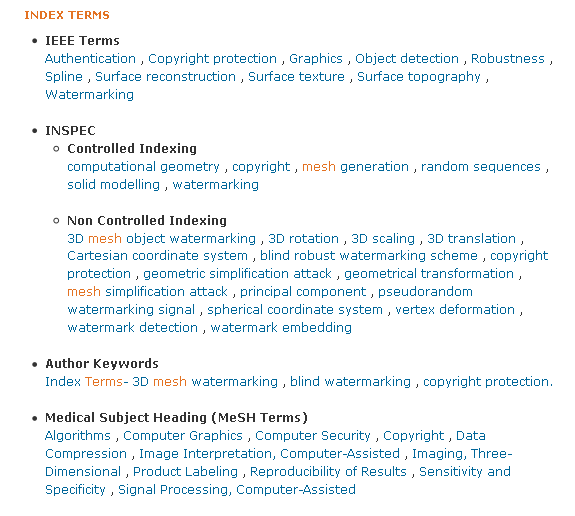 Linked References …
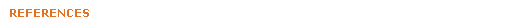 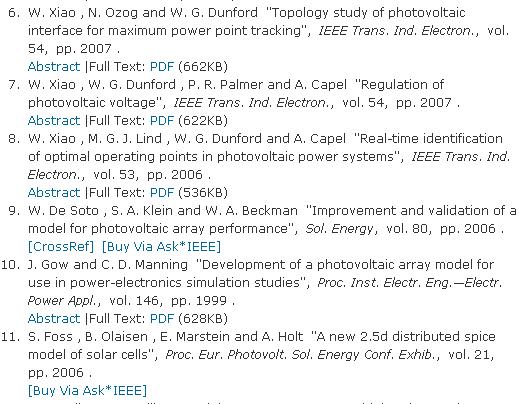 Citations by IEEE & Other Publishers …
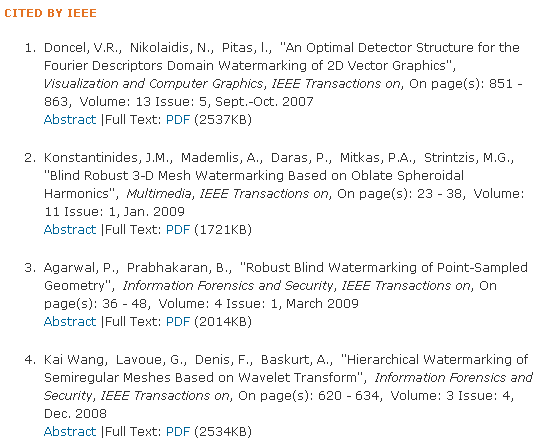 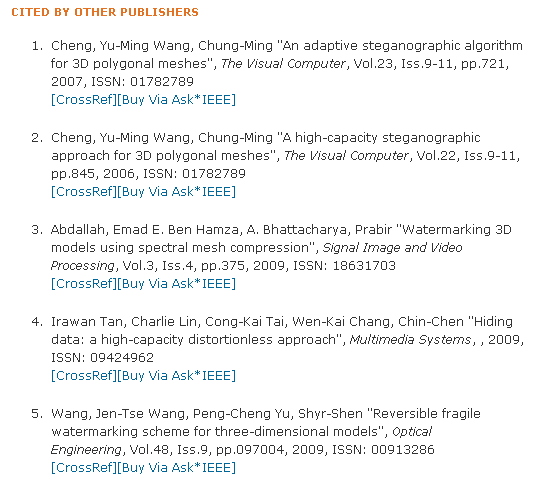 Advanced Search …
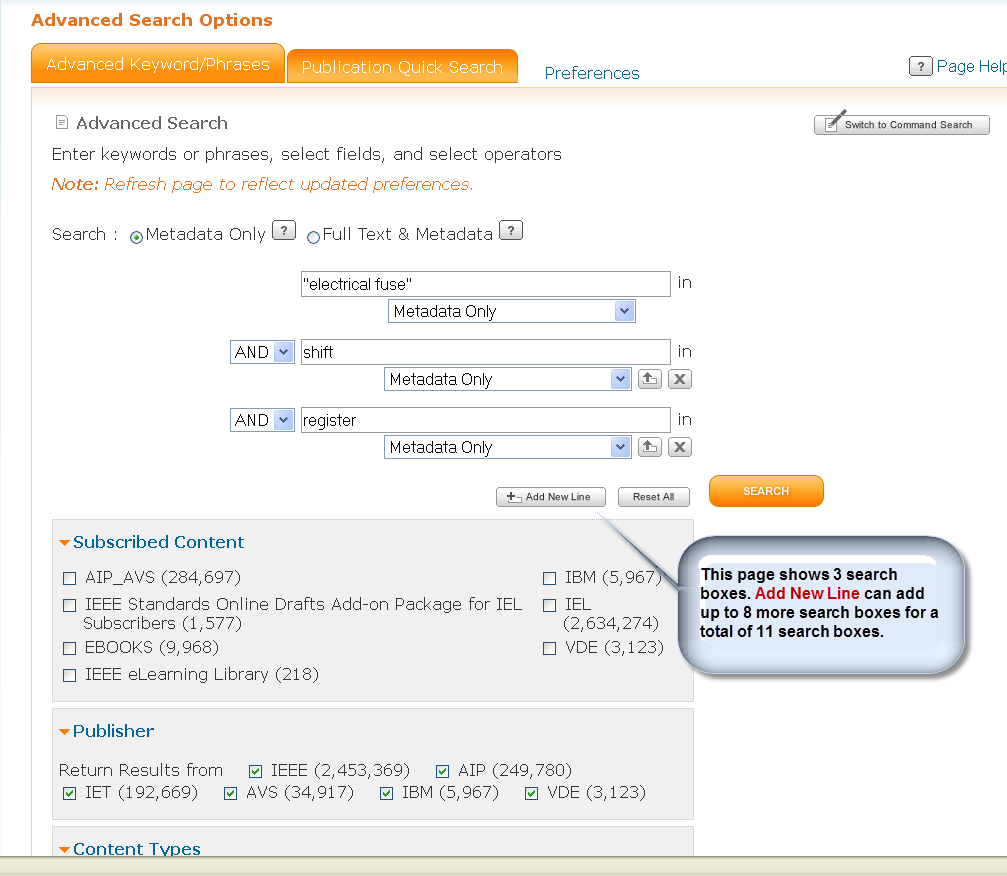 Personalization: IEEE Personal Account
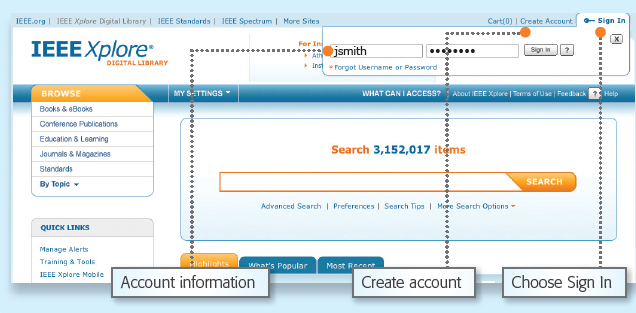 Set Your Preferences …
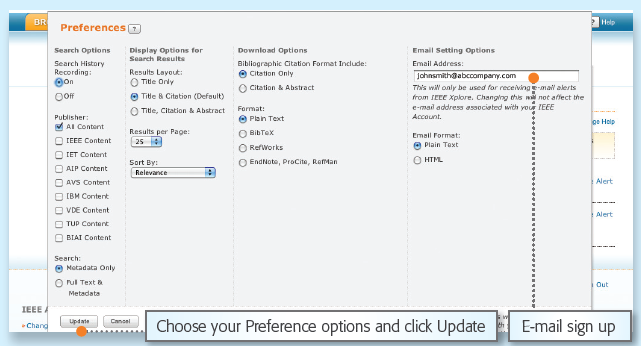 Set up Table of Contents Alerts …  Set up Table of Contents Alerts
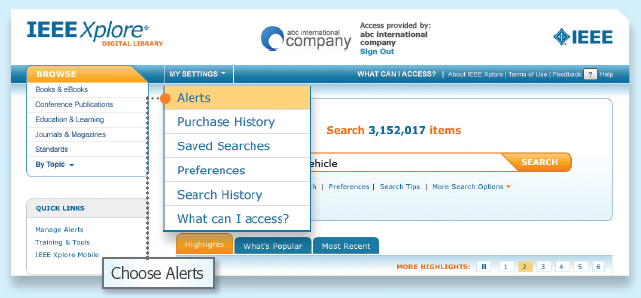 Set up Table of Contents Alerts (ToC) …  Set up Table of Contents Alerts
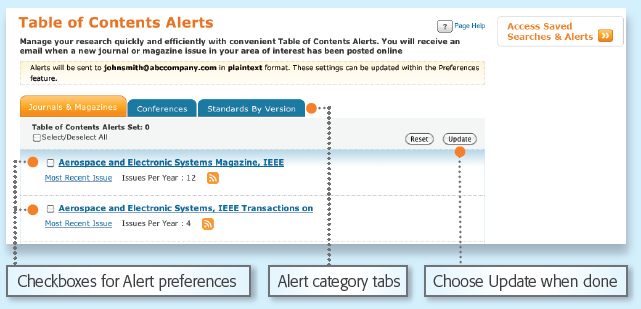 Search History …
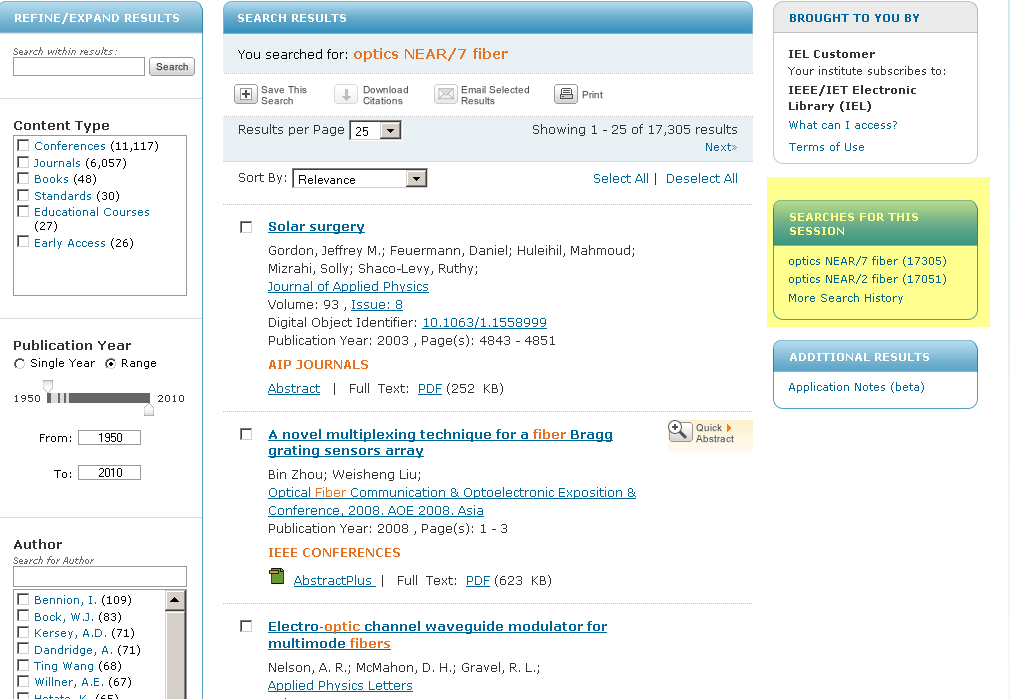 Identifying The Best of Your Needs: 

Browsing Journals & Magazines
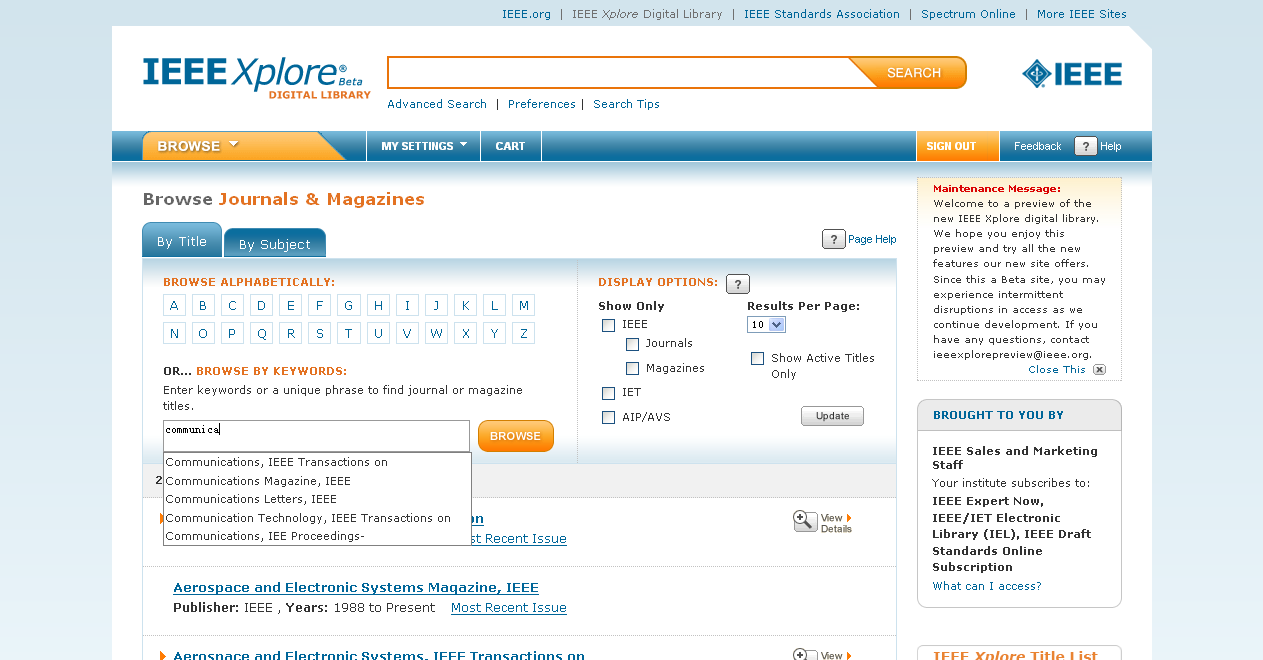 Identifying The Best of Your Needs: 

Browse Conference Proceedings
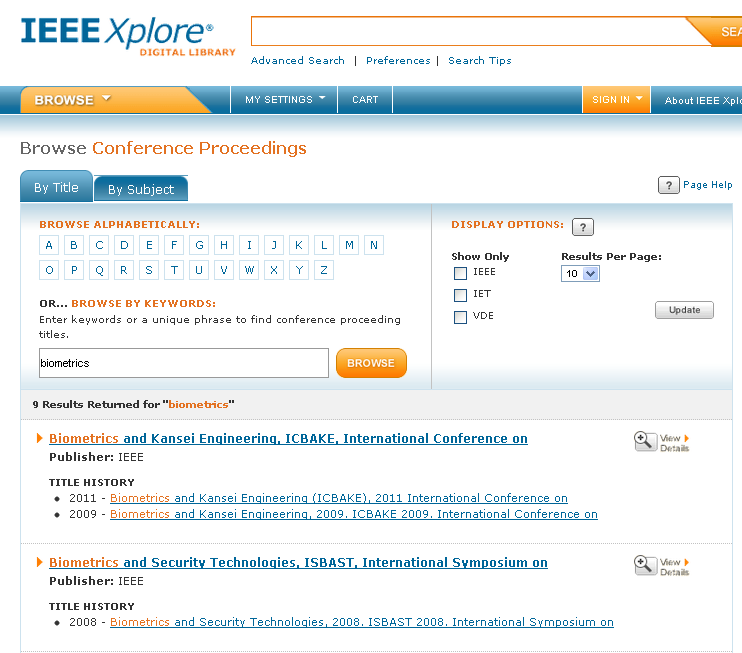 Identifying The Best of Your Needs: Browse IEEE Online Standards Dictionary
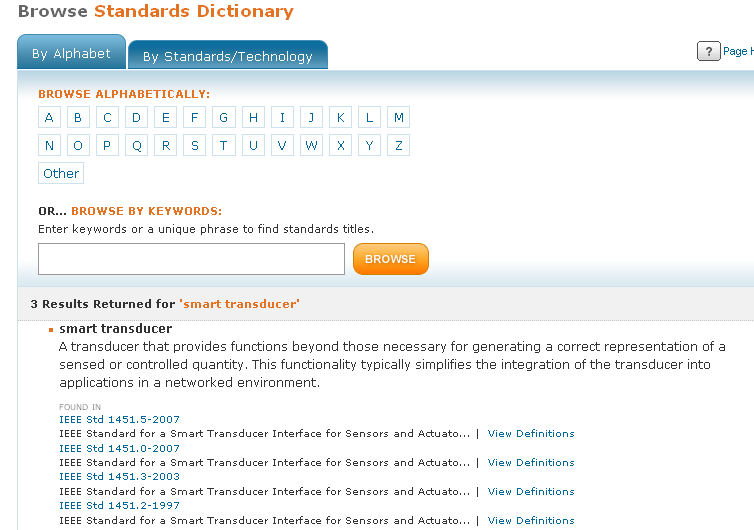 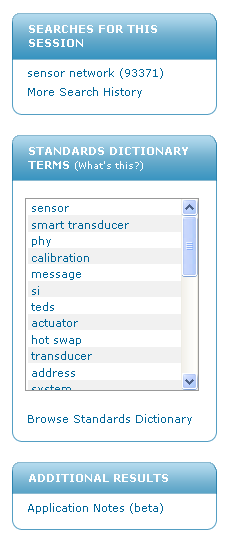 Additional IEEE Support:
http://www.ieee.org/training
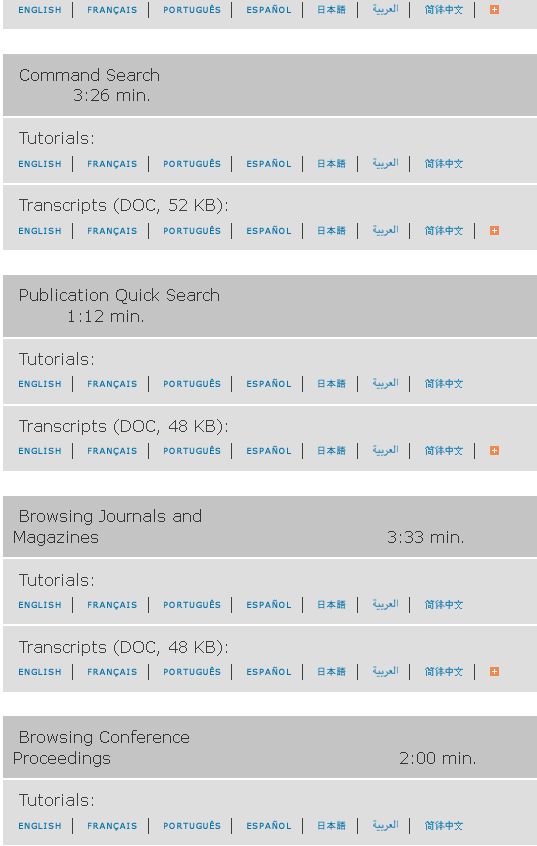 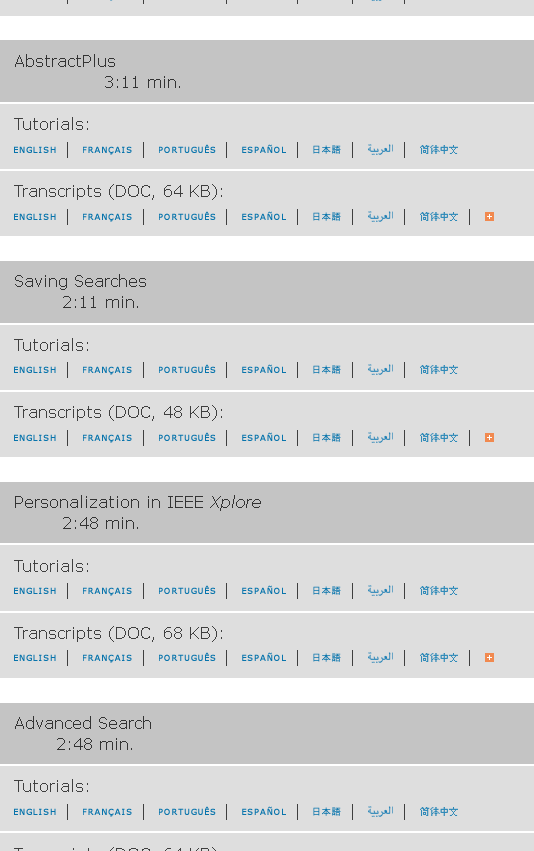 Advanced Tip Sheet http://www.ieee.org/publications_standards/publications/subscriptions/clientservices/promote/user_guides.html
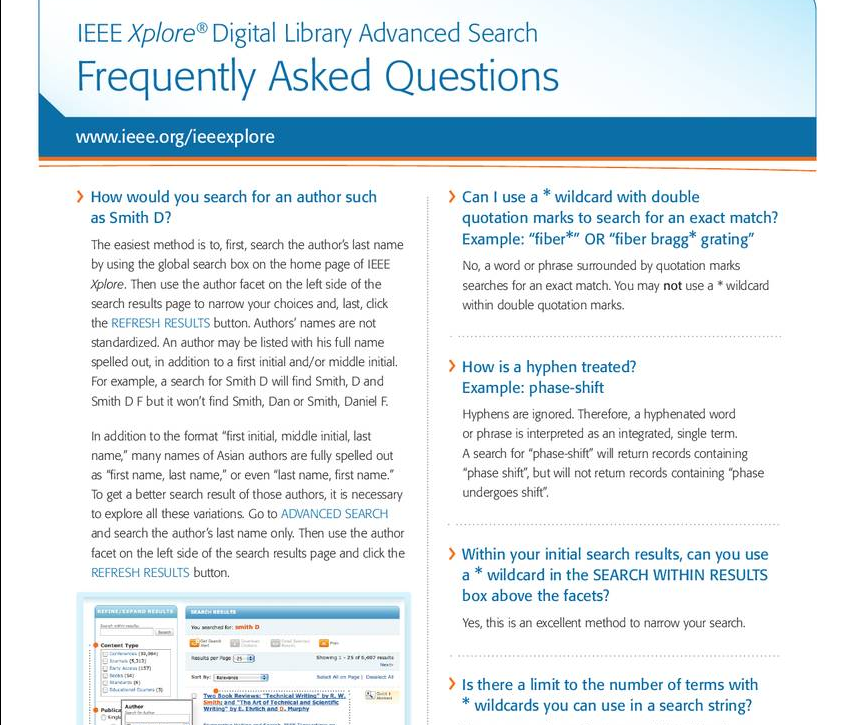 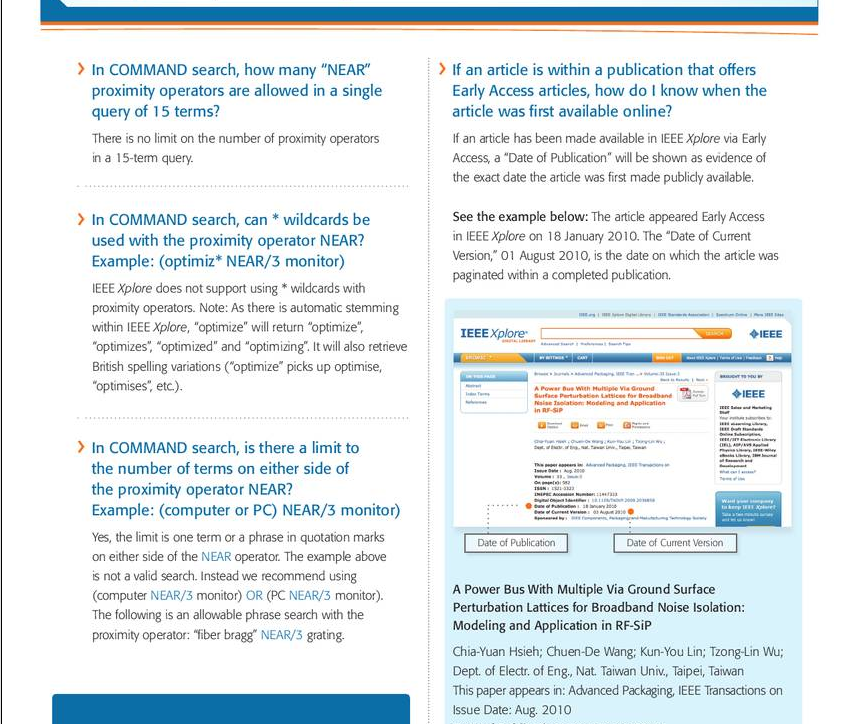 New IEEE Journals for 2012
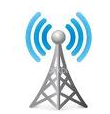 IEEE Consumer Electronics Magazine
Biomedical Engineering, IEEE Reviews in
IEEE RFID Virtual Journal
IEEE RFIC Virtual Journal
Medical Imaging, IEEE transaction on

For a complete listing of titles, go to: http://ieeexplore.ieee.org/xpl/opacjrn.jsp
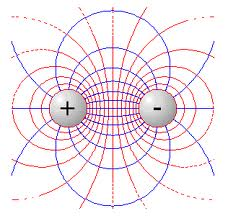 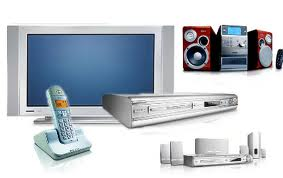 Now Available:  IEEE Xplore Mobile
http://m.ieeexplore.ieee.org/
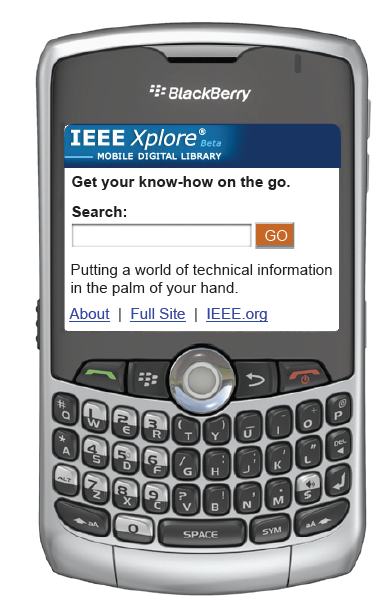 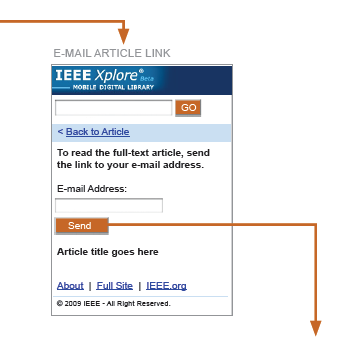 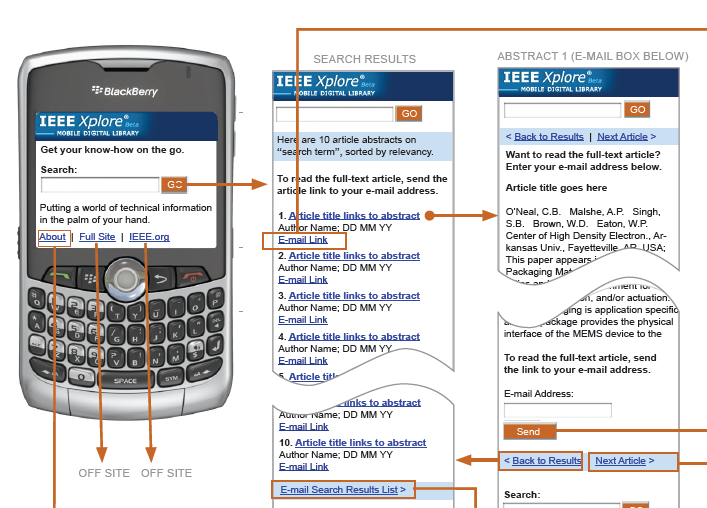 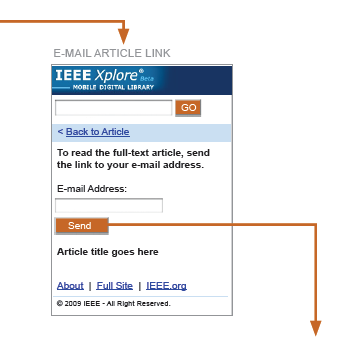 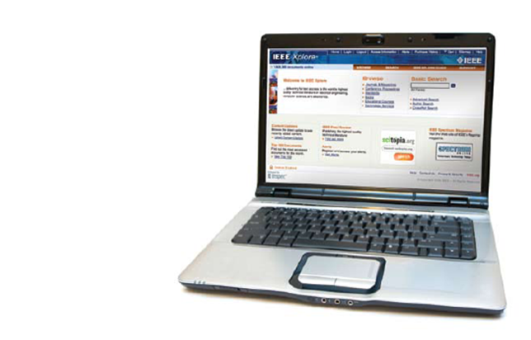 Thanks for good listening   

Questions? .. Questions? .. Questions?
Please contact:

Dr.Muhammad Mustafa Mahmoud

           
m.abdulrahman@naseej.com.sa
“The best way to have a good idea is to have lots of ideas”
Linus Pauling